L10
§ 3.4  Mesh analysis -  for circuits without current sources
Planar circuit:  A circuit that can be drawn in a plane with no branches crossing each other
Pull out thered element
planar
planar
planar
Not a planar circuit
Mesh analysis can only be applied to planar circuits
Nodal analysis can be applied to any circuit.
7:28:10 PM
L10
Basic concepts:  Mesh and mesh current
Mesh:  a loop that does not contain any other loop in it
This circuit has 3 meshes
How many loops?
4
5V
+ -
2
10V
7:28:10 PM
+
-
6
8
L10
Mesh currents are variables assigned to allmeshes in a certain direction, so that the current through each element is the algebraic sum of two mesh currents.
Mesh Current:
For convenience, choose clockwise direction
i1
i2
i1
i2
i1
i2
I
I
I  =  i1 – i2
Opposite direction 
            to I
i2
Same direction 
           as I
7:28:10 PM
L10
In a planar circuit,  an element is involved in at most two meshes
Node 1
KCL at node 1
Sum of current entering the center node:
KCL automatically satisfied
7:28:10 PM
Basic Idea of mesh analysis:
L10
Express branch voltages in terms of mesh currents. 
Form equations by applying KVL along the meshes.
Basic step:  
Express resistor voltages in terms of mesh currents
By ohm’s law:
R
Enters at -
Enters at +
L10
KVL along mesh 1:
KVL along mesh 2:
R2
R1
Vs2
Vs1
+
-
+
-
7:28:10 PM
R3
R4
L10
Summary of general steps for circuit without current sources
Step 1:  Assign mesh currents, i1, i2, …, in
Step 2:  Assign resistor voltages with polarity, and express              these voltages in terms of mesh currents
Step 3:  Apply KVL along each mesh to obtain n equations             with respect to mesh currents               (first in terms of voltages, then plug in the expressions                 from step 2)
Step 4:  Solve equations for mesh currents.               Obtain everything else asked
7:28:10 PM
L10
Express resistor voltages
Why  “-”?
KVL along mesh 1:
KVL along mesh 2:
1
Solving (1) and (2):
3
2vx
+
-
+
-
4
7:28:10 PM
5V
2
3
A short-cut for making KVL equation along one mesh:
L10
Vs
+  -
R4
R1
R2
+
-
+
-
R3
7:42:54 PM
L10
Clockwise along mesh 1:
Previous example:
Voltage drop across 3:
Voltage drop across 4:
Voltage drop across 2:
Clockwise along mesh 2:
Voltage drop across 1:
Voltage drop across 3:
Voltage drop across 4:
1
3
2vx
+
-
+
-
4
7:28:10 PM
5V
2
3
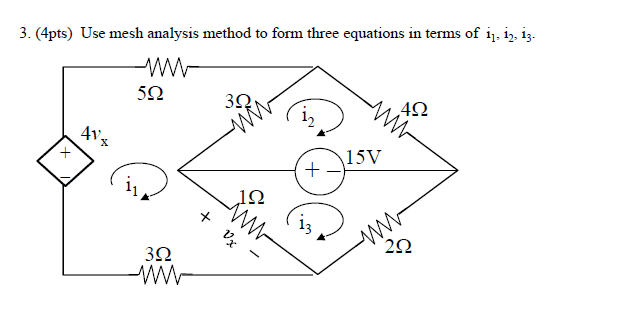 KVL along mesh 1:
Mesh 2:
Mesh 3:
R10
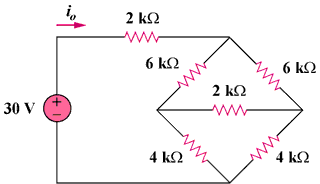 2Ω
6Ω
6Ω
2Ω
4Ω
4Ω
7:28:13 PM
R10
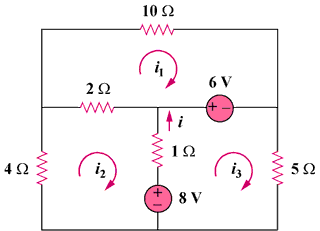 7:28:13 PM
R10
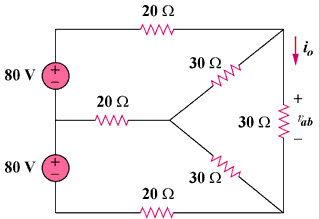 i1
i2
i3
7:28:13 PM
R10
+ -
+
-
+
-
2Ω
3Ω
7:28:13 PM
10V
2Ω
3Ω
2Ω
L11
Mesh analysis Review
Basic Idea of mesh analysis:
Express branch voltages in terms of mesh currents. 
Form equations by applying KVL along the meshes.
Basic step:  
Express resistor voltages in terms of mesh currents
R
Enters at -
Enters at +
For voltage source, the value is given, or can be expressed in terms of mesh currents
How to deal with current source?     What to do with its voltage?
7:28:13 PM
L11
§ 3.5 Mesh analysis with current source
What is the trouble with current source? 
How to express its voltage in terms of mesh currents?
Its voltage cannot be expressed in terms of mesh currents
Posing problems for making equations by KVL
Case 1:  The current source exists only in one mesh             -- at the boundary of the circuit
3
4
10V
One equation is enough
+
-
6
5A
3
KVL along mesh 1
7:28:13 PM
Case 2:  The current source exists as a common branch               of two meshes
L11
All resistor voltages
10
6
20V
2
KVL along mesh 1:
+
-
6A
KVL along mesh 2:
4
Both equations has v6A (and v2)  but with different signs.
Adding up (1) and (2):
What is (3)?
It is the KVL along the outer loop.
Called a super mesh
In the future, we don’t make KVL along individual meshes(with current sources) and add them up.
We make KVL along a super mesh directly.
7:28:13 PM
L11
Super mesh:  is formed by combining two or more meshes
All resistor voltages
10
6
20V
2
KVL along super mesh:
+
-
i2
i1
6A
Plug in voltage expressions:
A super mesh
4
a
The purpose of making a super mesh is to avoid the voltage of a current source in a KVL equation.
It comes from the 6A current source:
You can also consider (Eq2) as KCL at node a.
7:28:13 PM
L11
Solution 1:
Assign mesh currents, i1, i2, i3
4
Assign resistor voltages:  v1, v2, v3, v4
2
8
Express resistor voltages:
+
-
10
KVL along mesh 1:
60V
(1)
KVL along super mesh:
(3)
Solving (1),(2),(3)
(2)
7:28:13 PM
L11
We have found
4
2
8
You can use these currents to find all resistor voltages.
+
-
10
60V
Answer:  By KVL
KVL along mesh 2,
7:28:13 PM
A short-cut for making KVL equation along super mesh:
L11
All resistor voltages
assigned as drop along super mesh
Vs
Super mesh
+  -
R6
R1
R2
R3
+
-
+
-
kvx
gi0
R4
R5
7:28:14 PM
L11
Previous example, approach 2:Using shortcut to make KVL equations:
KVL along mesh 1
4
2
8
+
-
10
KVL along super mesh:
60V
Another approach: Instead of making KVL along super mesh,
We can also make KVL along outer mesh:
Observe that
You must use (3) and two of (1), (2), (2’)
7:28:14 PM
(1),(2),(3)   or    (1)(2’)(3)   or     (2)(2’)(3)
L11
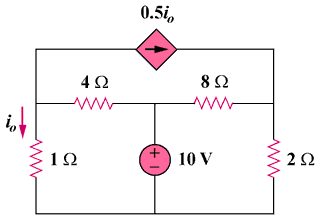 All 3 equations together:
7:28:14 PM
L11
Now we have found
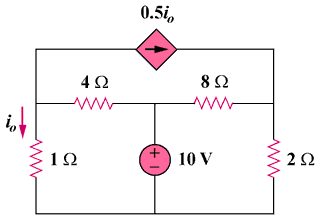 Need to find the voltage across this current source.
Need other voltages and KVL.
Supplies power!
7:28:14 PM
R11
Practice 5:  Find the mesh currents and vx
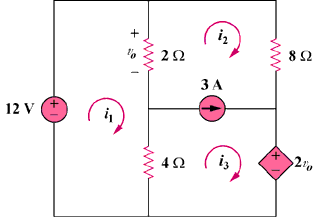 7:28:15 PM
L11
Practice 6:  Find i0  and v0:
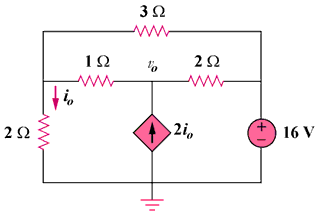 7:28:15 PM
R11
4
2
v0
+
-
2ix
8V
2
4A
7:28:15 PM